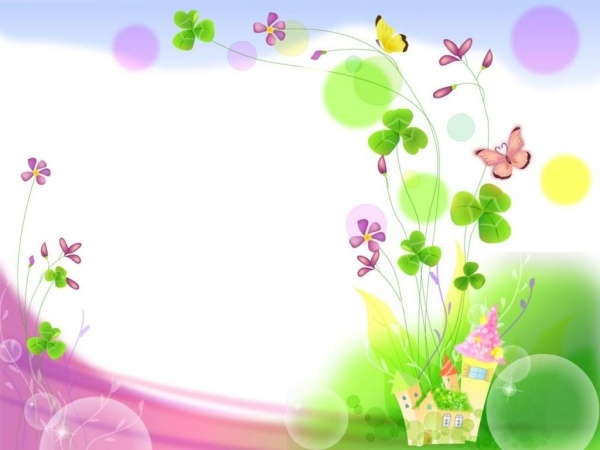 HOẠT ĐỘNG ÂM NHẠC
 
Chủ đề: Bản thân
                  Đề tài:Nội dung trọng tâm:DH: Mời bạn ăn
                        Nội dung kết hơp:NH: Tôi bị ốm
   TC: Tai ai tinh
Đối tượng: Mẫu giáo lớn (5-6 tuổi)
Thời gian: 30-35 phút
Người thực hiện: Nguyễn Thị Liên Hương
DẠY HÁT: 
Mời bạn ăn
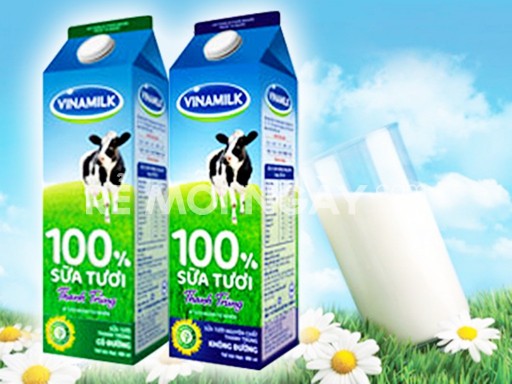 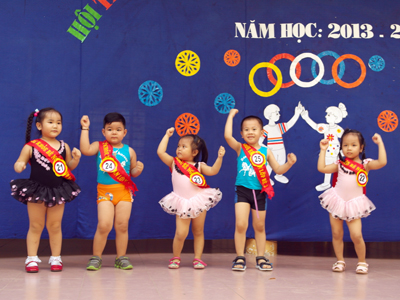 NGHE HÁT: 
“Năm ngón tay ngoan”
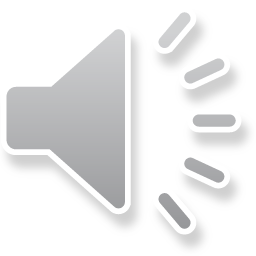 NGHE HÁT: 
“Năm ngón tay ngoan”
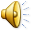 TRÒ CHƠI: Tai ai tinh
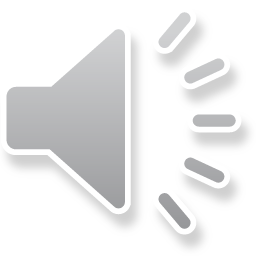 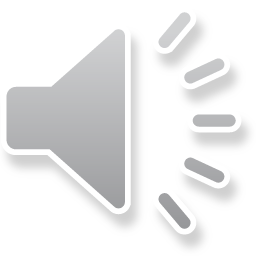 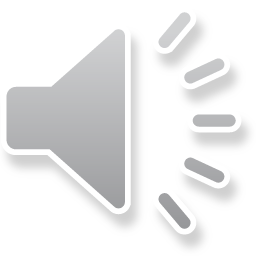 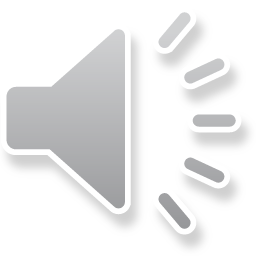 TRÒ CHƠI: Tai ai tinh
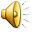 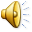 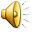 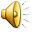 TRÒ CHƠI: Tai ai tinh
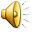 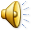 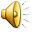 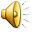 TRÒ CHƠI: Tai ai tinh
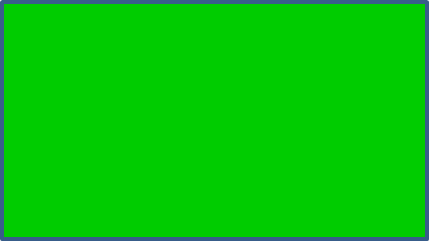 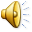 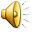 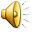 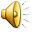 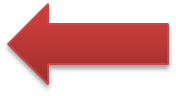 TRÒ CHƠI: Tai ai tinh
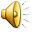 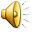 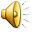 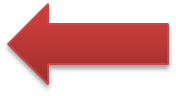 TRÒ CHƠI: Tai ai tinh
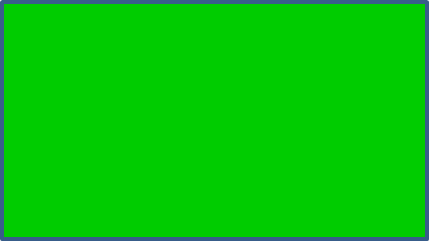 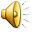 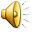 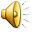 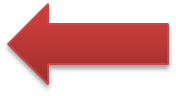